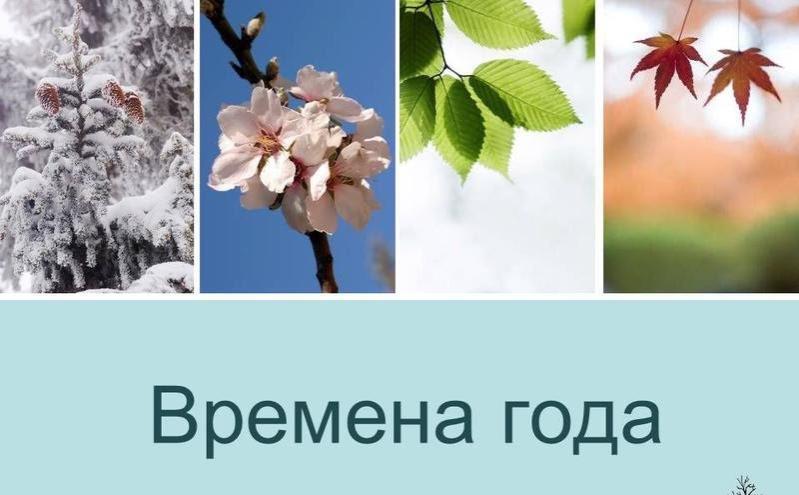 Подготовила: воспитатель МБДОУ 148 
Старшей группы « Звёздочки»
Мусаева А Б
Год состоит из 4 сезонов
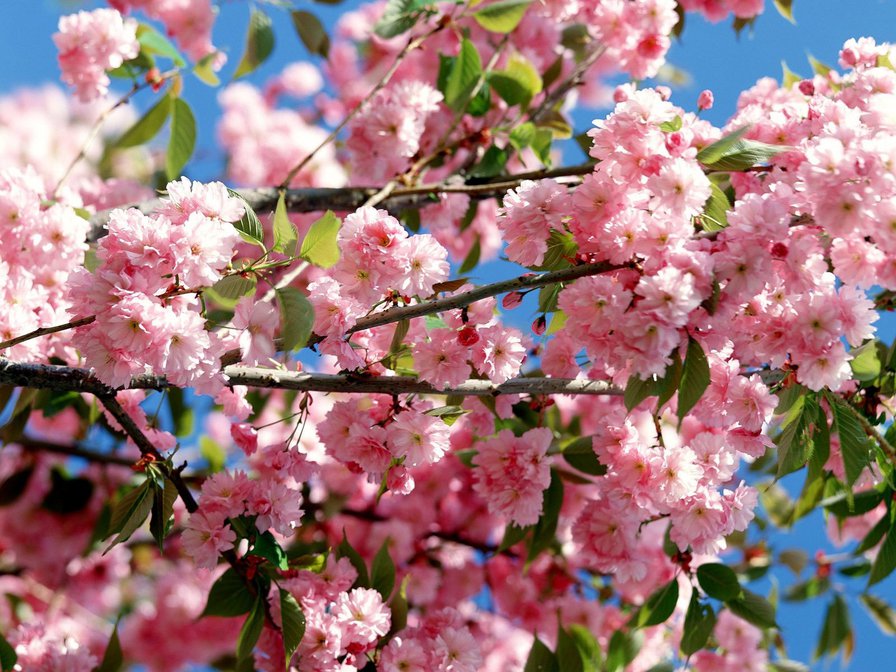 Весна
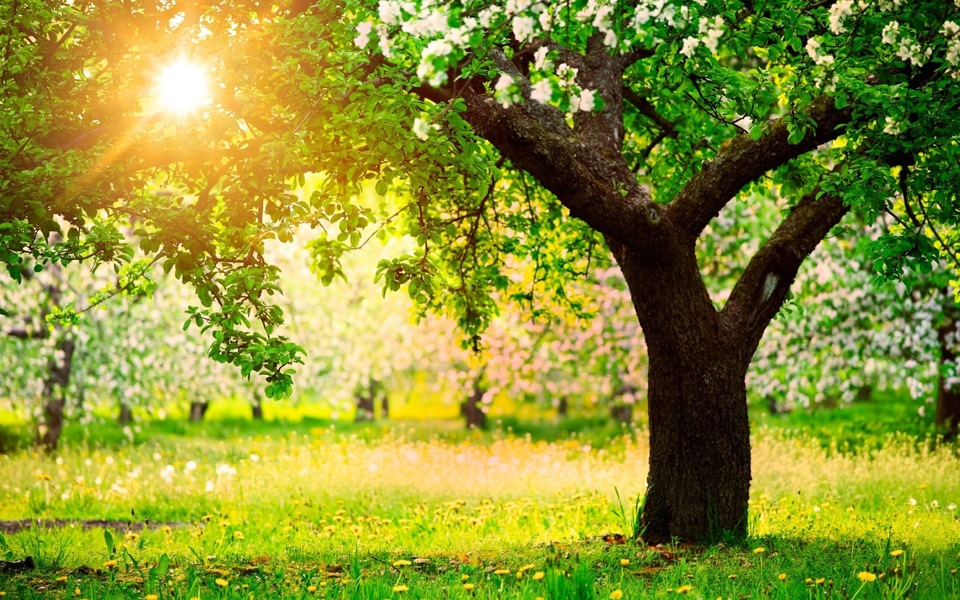 Лето
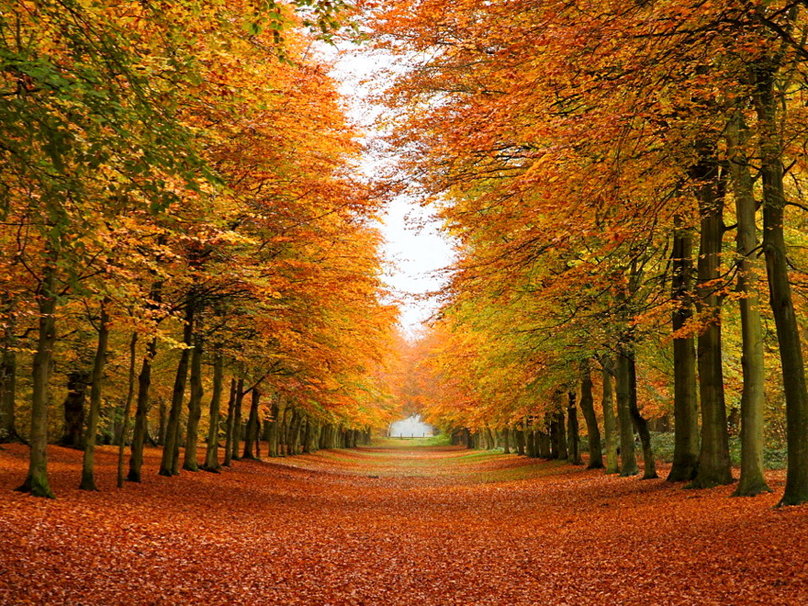 Осень
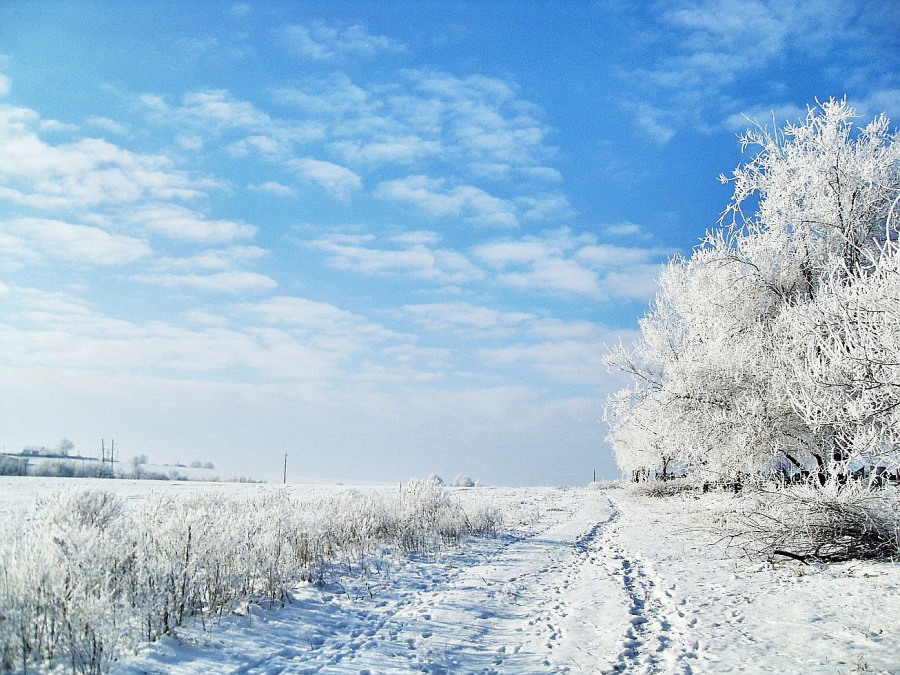 Зима
Весенние месяцы
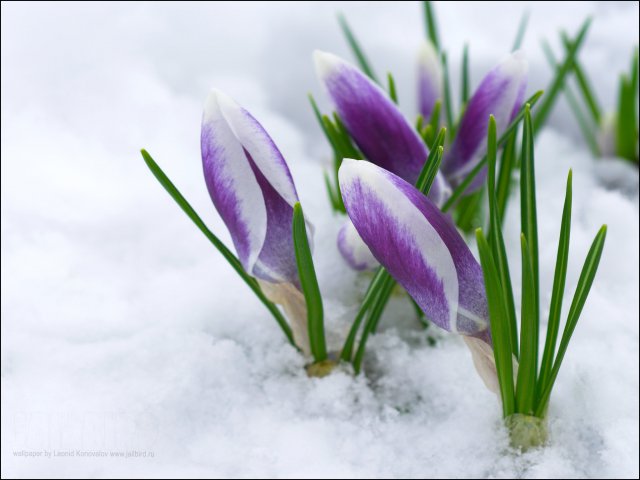 Март
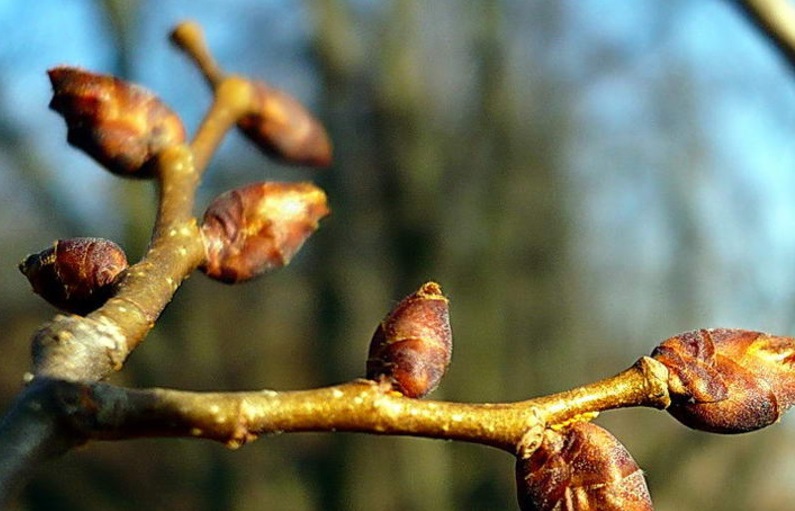 Апрель
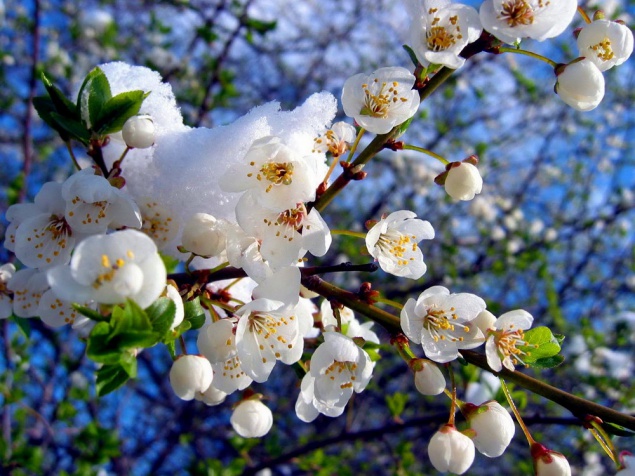 Май
Весной солнце греет теплее, снег тает, начинают просыпаться деревья, появляется травка, распускаются цветы.
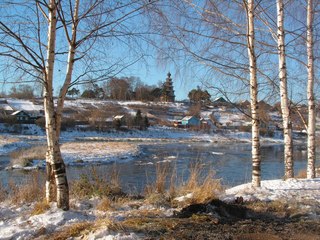 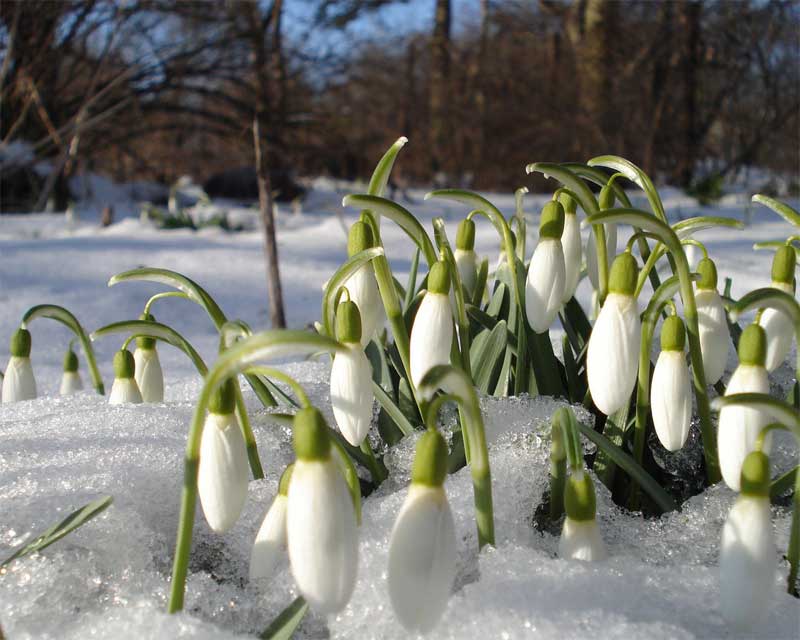 С наступлением весны люди одевают более легкую одежду.
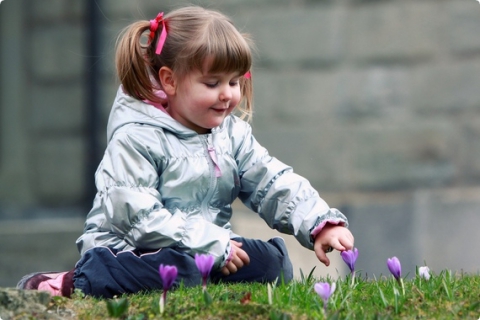 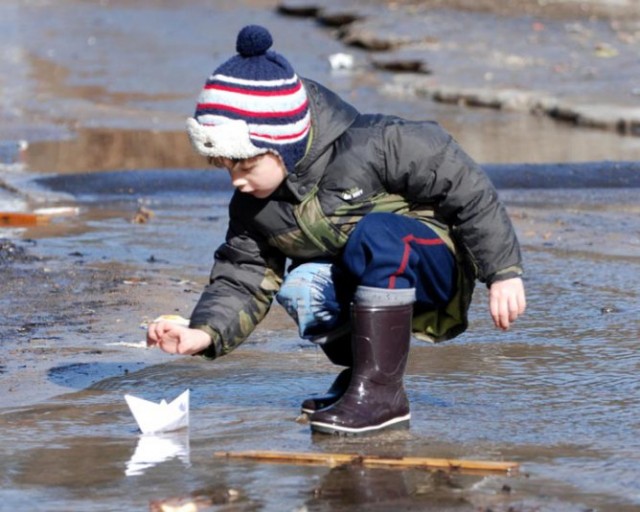 Так же появляется много забот: люди перекапывают землю в огороде,  сажают огородные растения, ухаживают за садовыми деревьями и кустарниками.
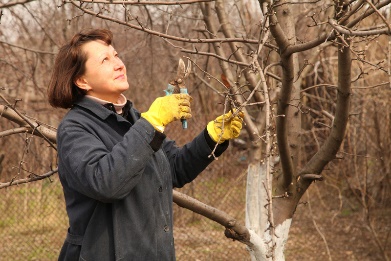 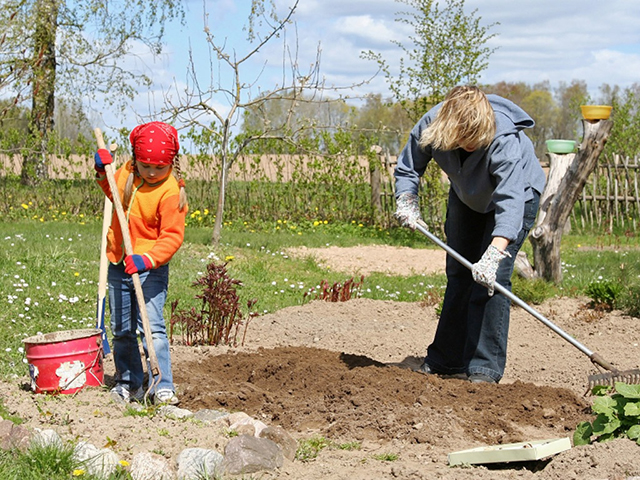 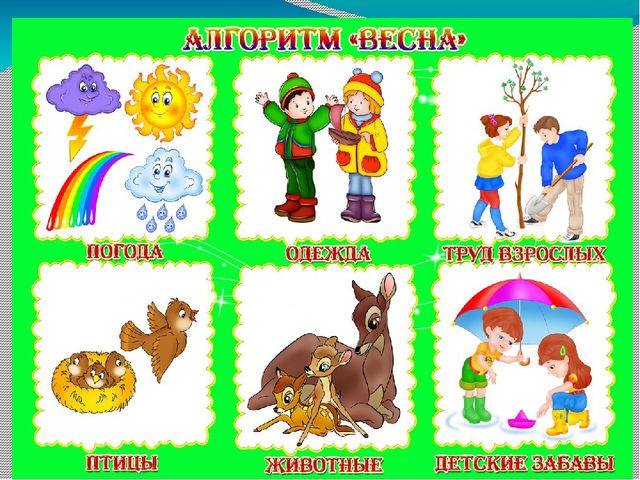 За весной наступает лето.
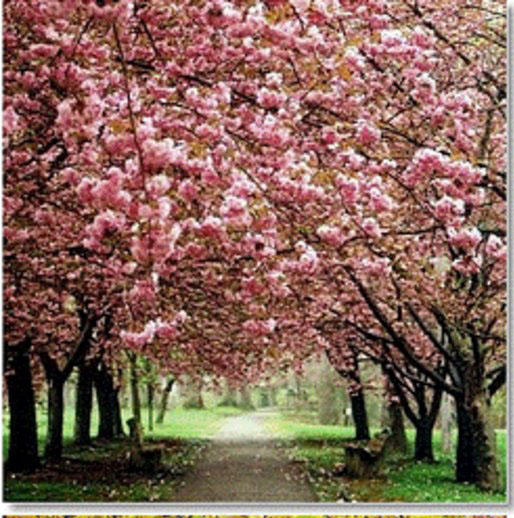 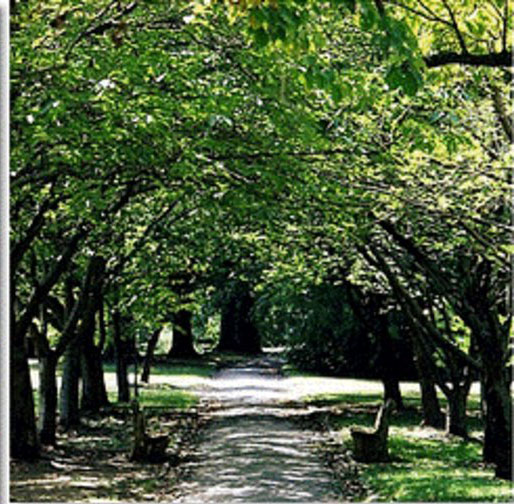 Летние месяцы
Июль
Июнь
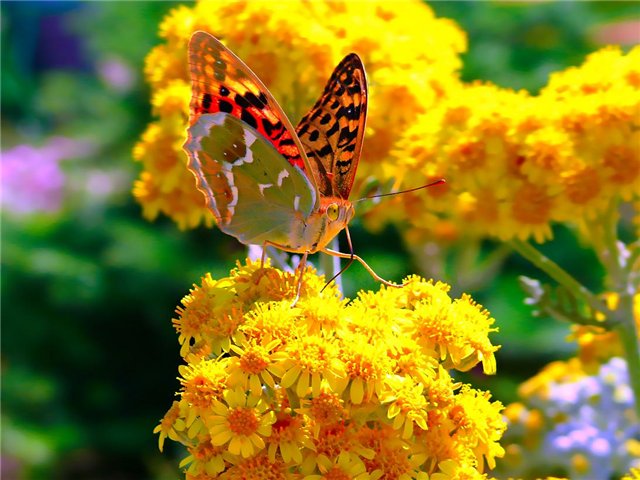 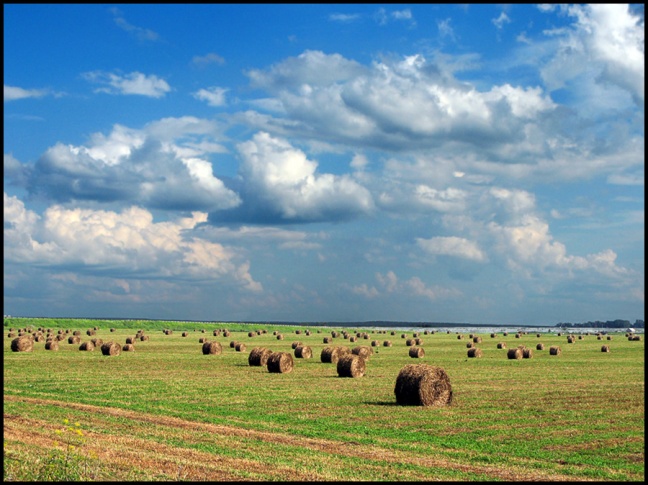 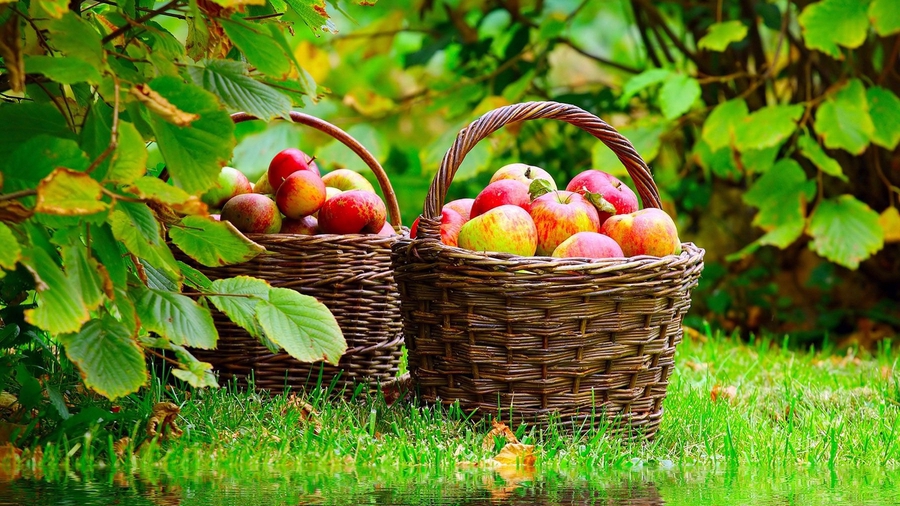 Август
Летом солнце греет сильнее, дни стоят жаркие. Летом самые долгие дни. Все вокруг становится зеленым. Луга  покрыты различными цветами.
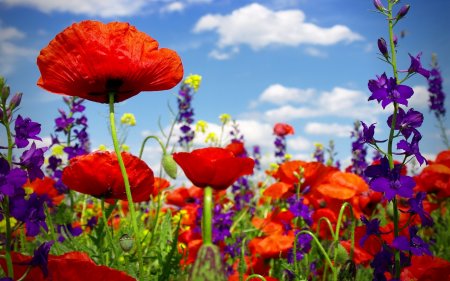 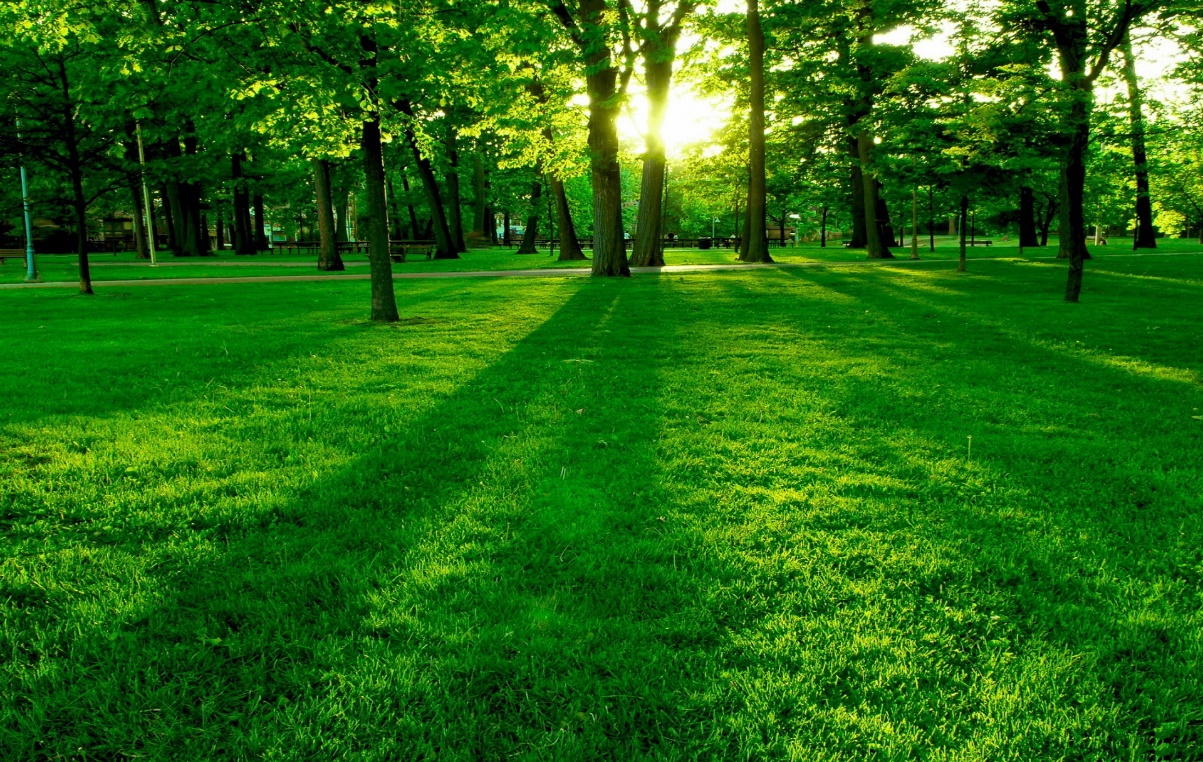 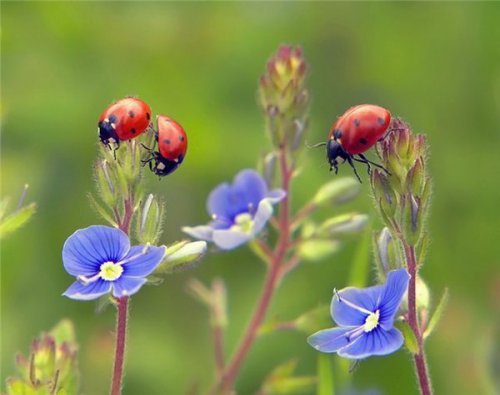 Летом очень много насекомых.
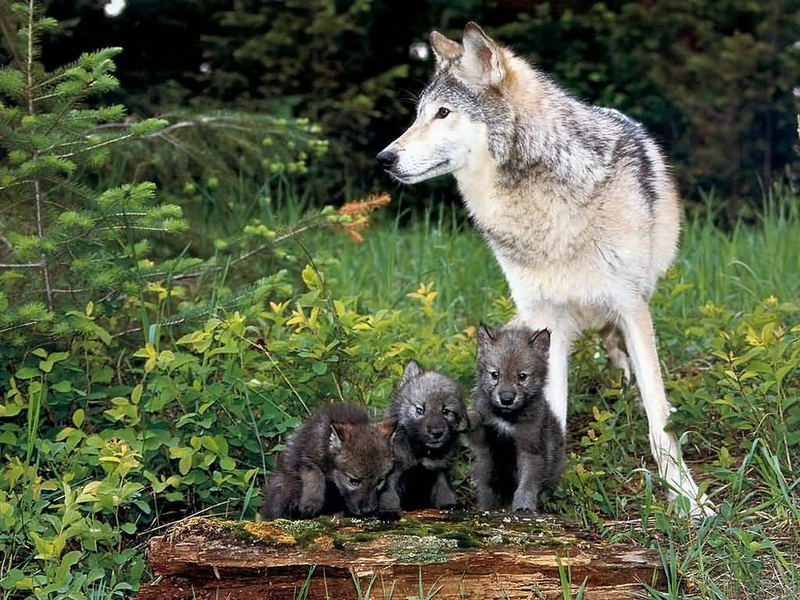 Животным летом раздолье. Вокруг много еды.  Большинство животных летом выводит потомство.
Так же солнечным дням радуются и взрослые и дети. Летом много развлечений: купание в речке, сбор ягод и грибов в лесу и многое другое.
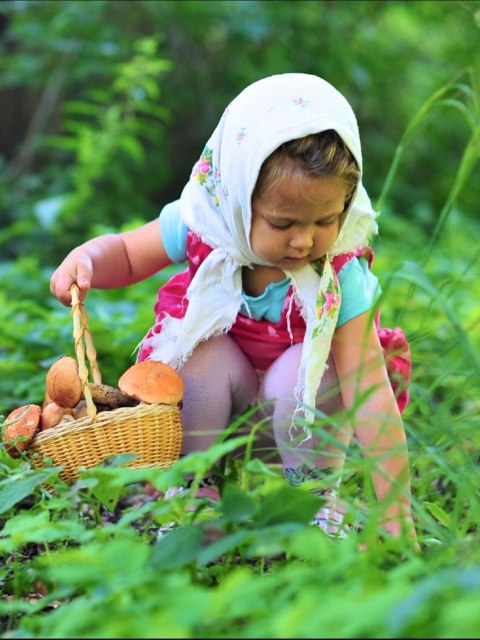 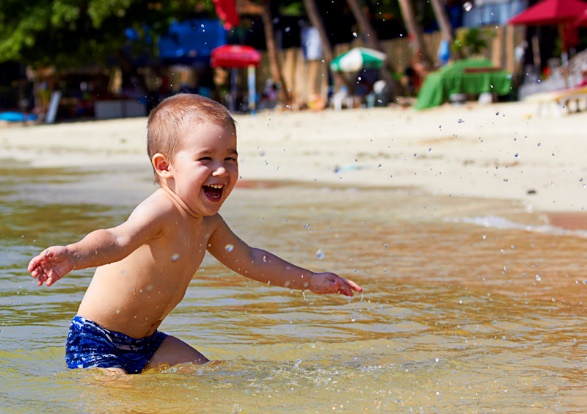 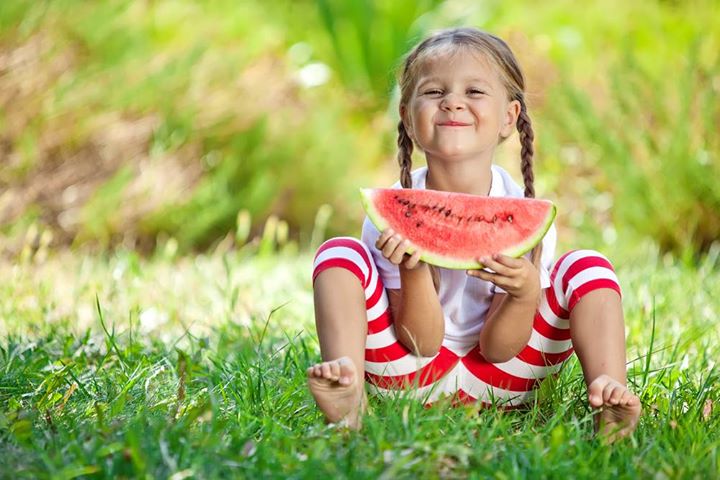 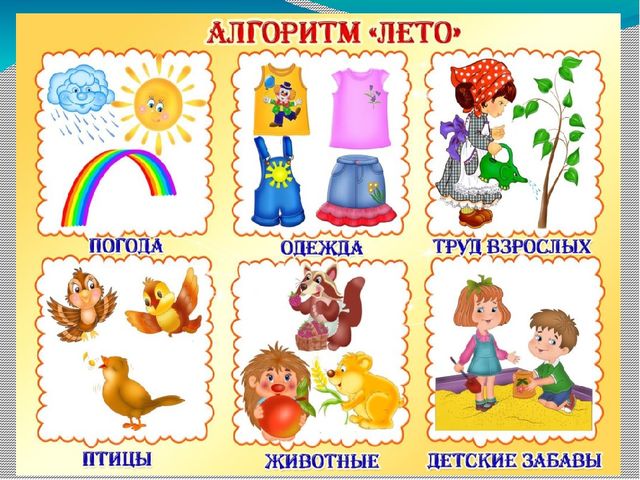 За летом наступает осень
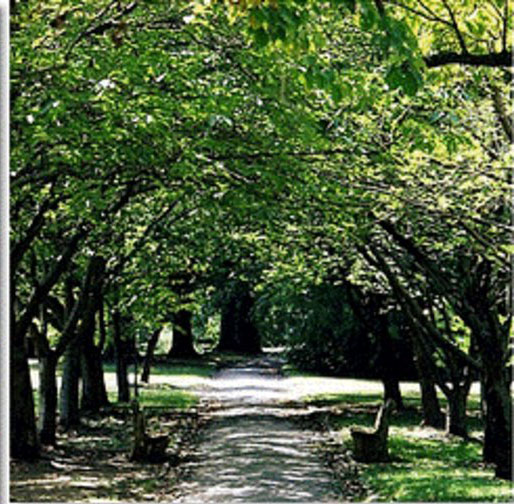 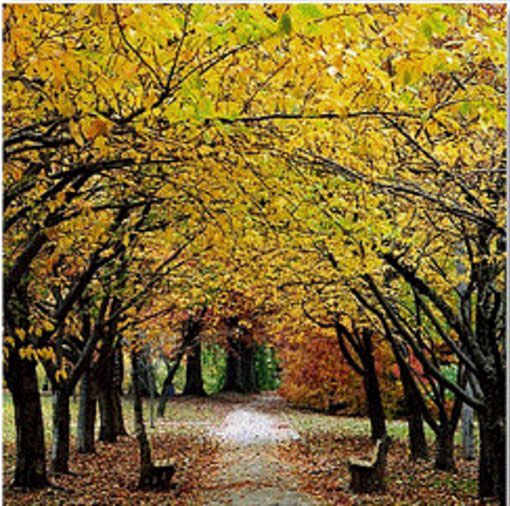 Осенние месяцы
Сентябрь
Октябрь
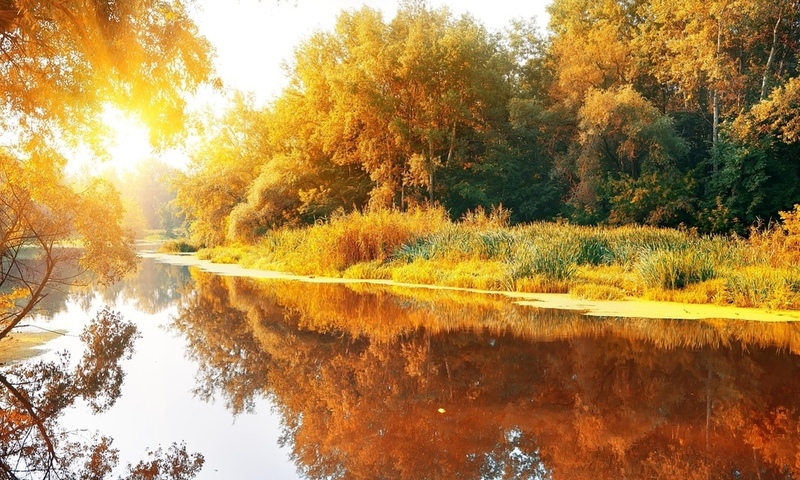 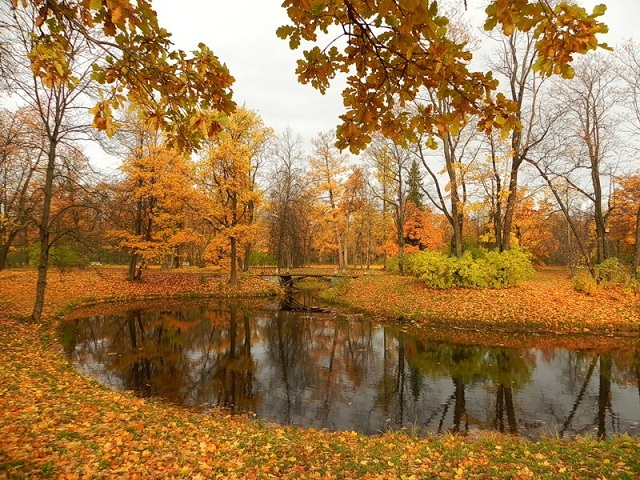 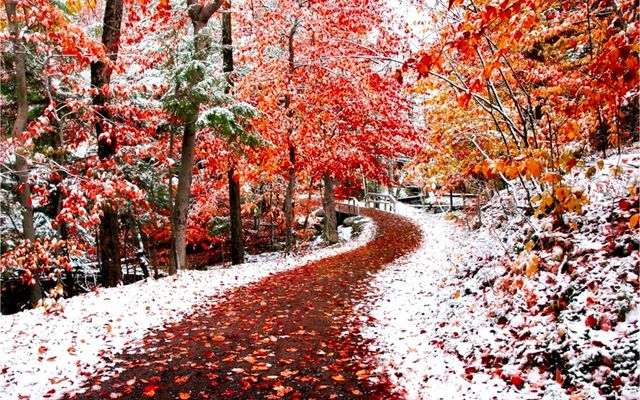 Ноябрь
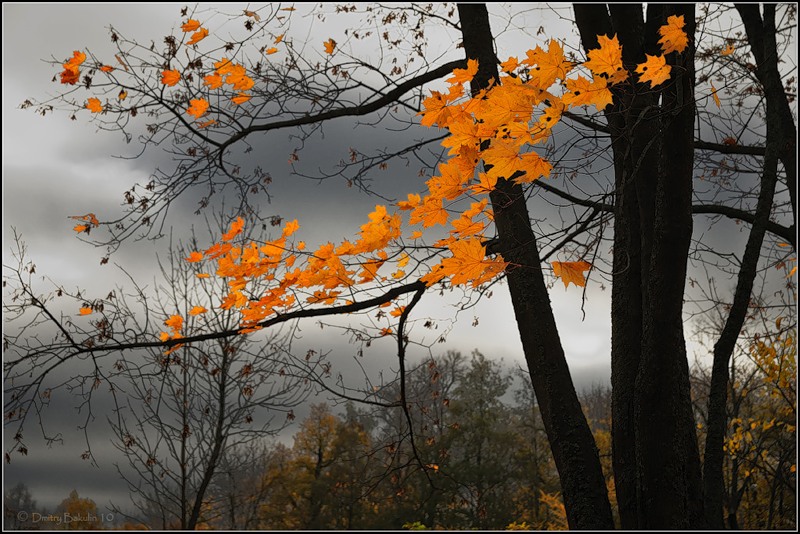 Осенью день становится короче. На небе появляются свинцовые тучи. Часто идет дождь.
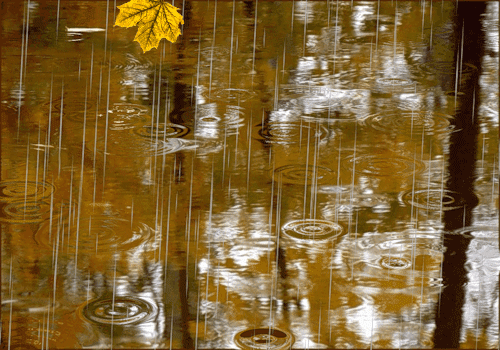 Улетают в теплые края птицы.
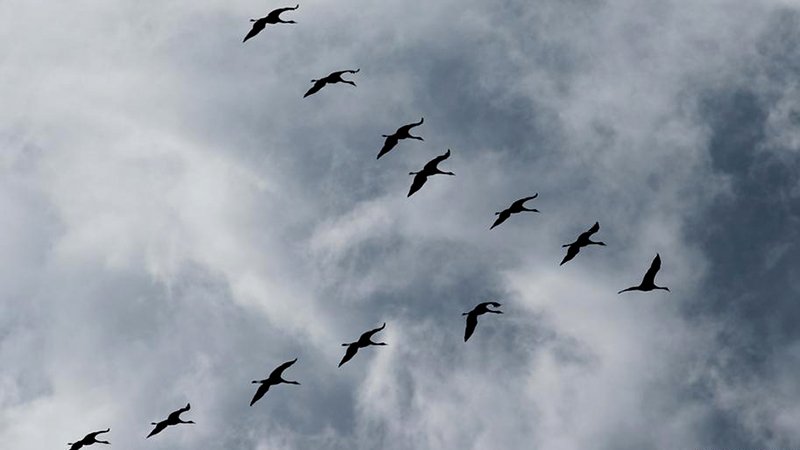 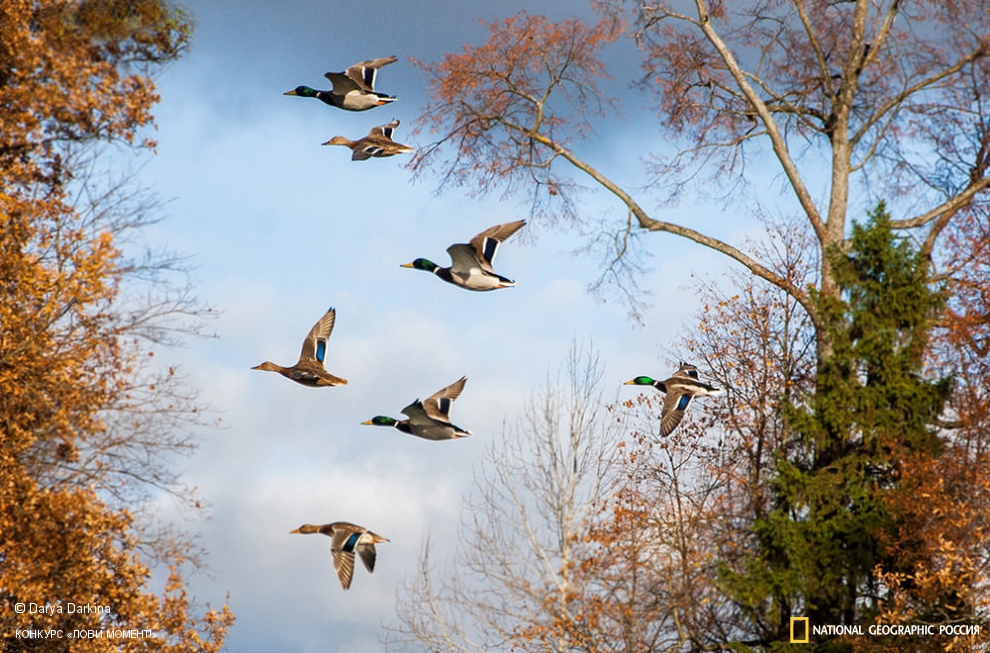 Животные и насекомые готовятся к зиме.
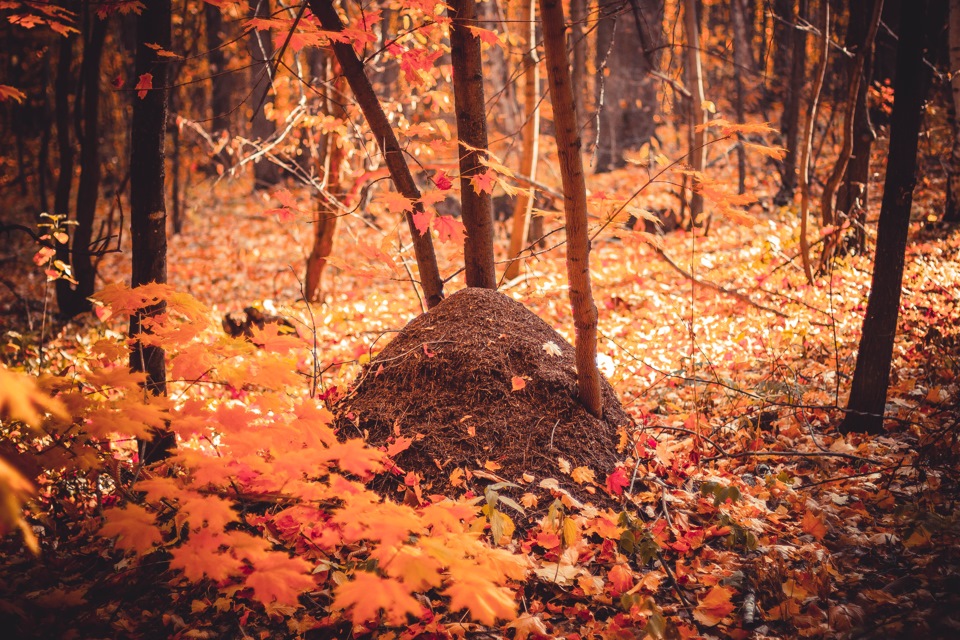 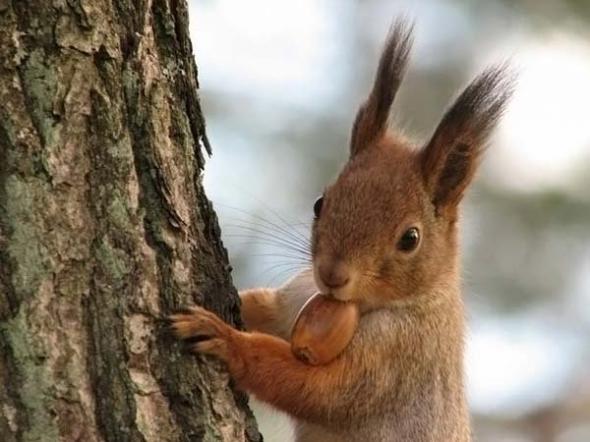 За осенью наступает зима
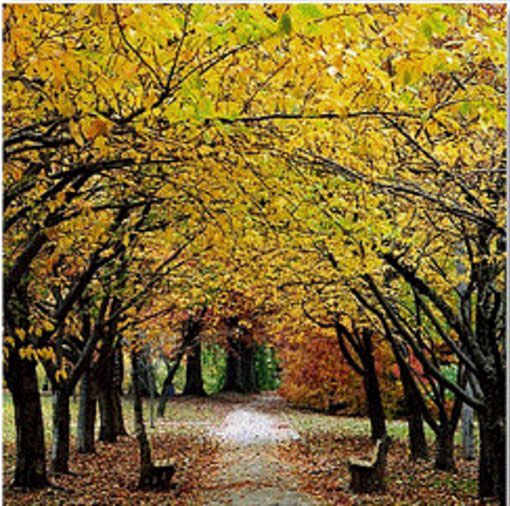 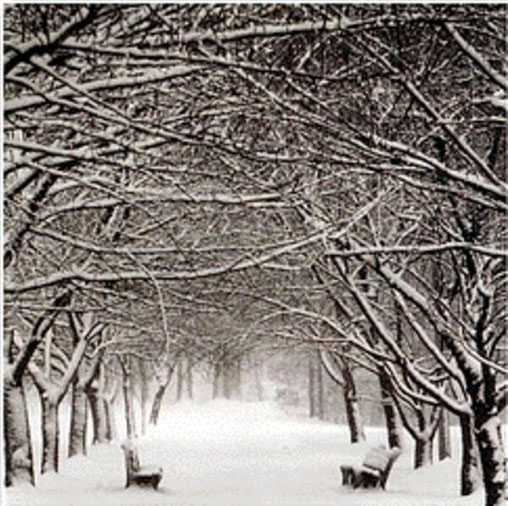 Зимние месяцы
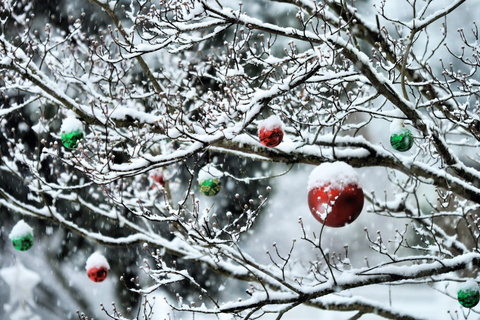 Декабрь
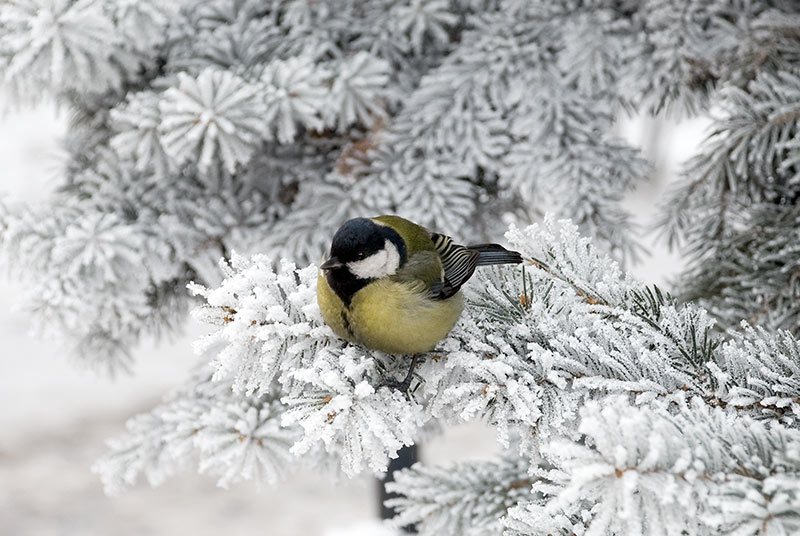 Январь
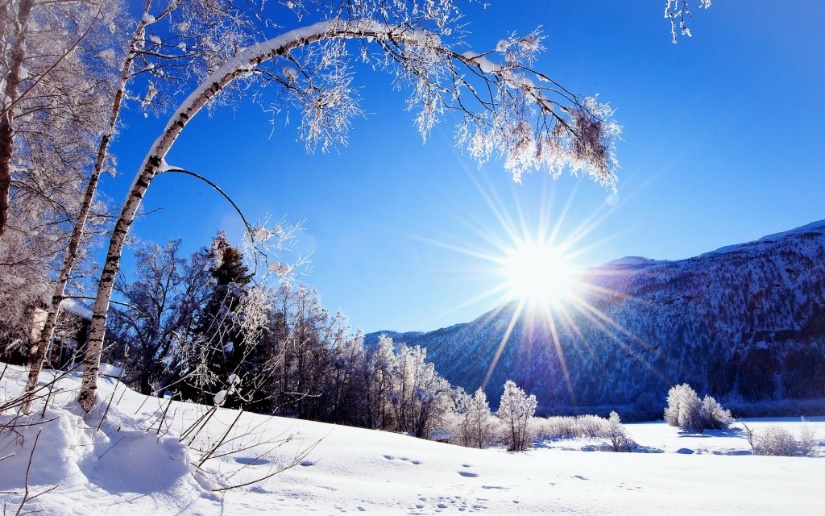 Февраль
Зимой дни короткие, ночи длинные. Деревья стоят в снегу, реки и озера замерзают.
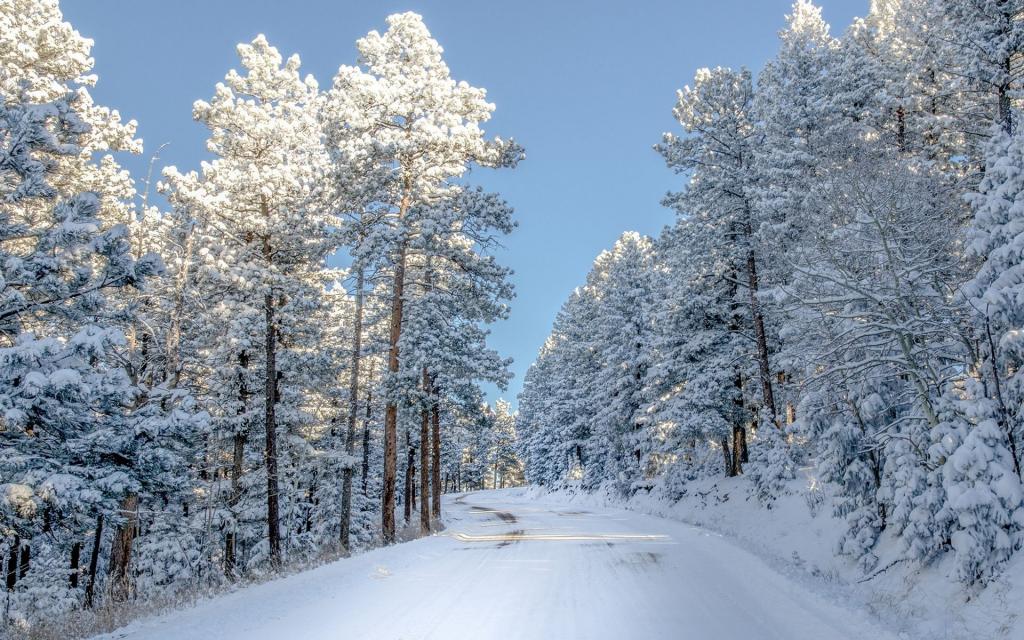 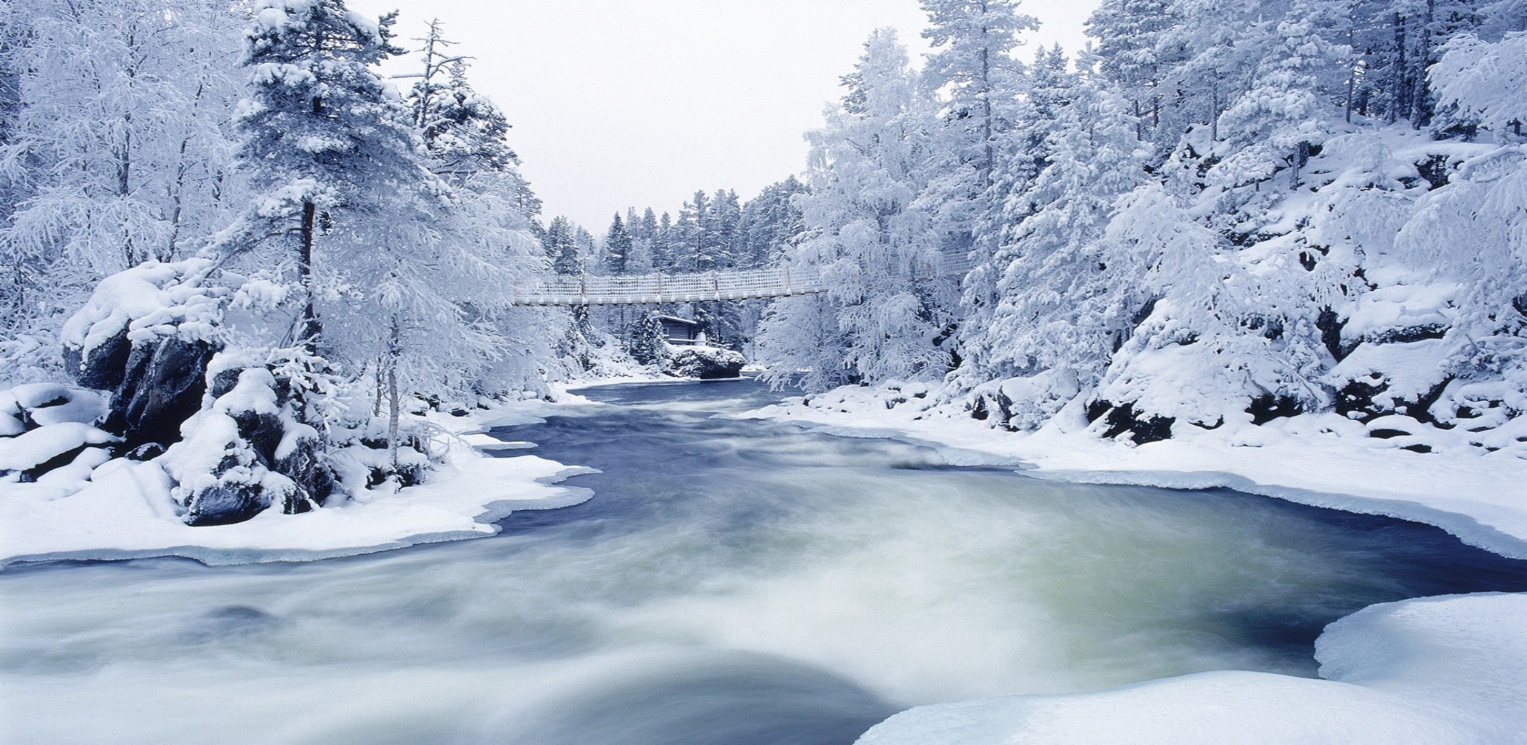 Некоторые животные зимой впадают в спячку. Какие-то животные зимой активные.
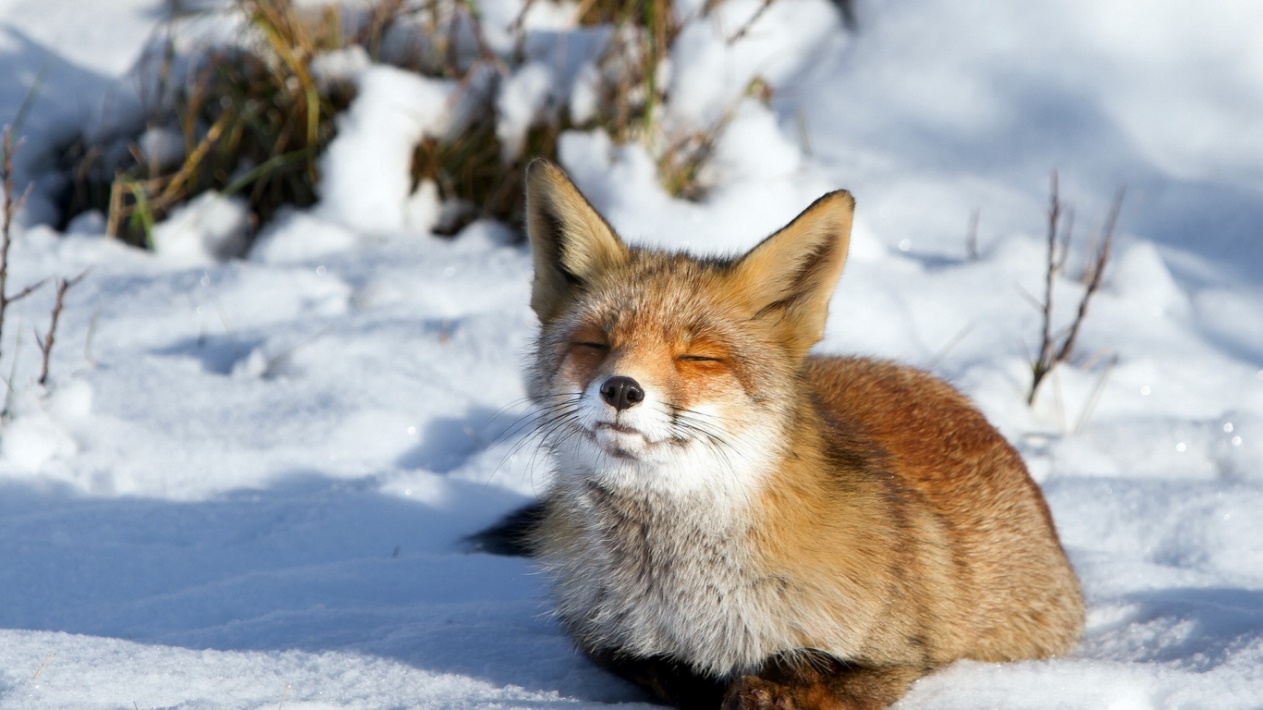 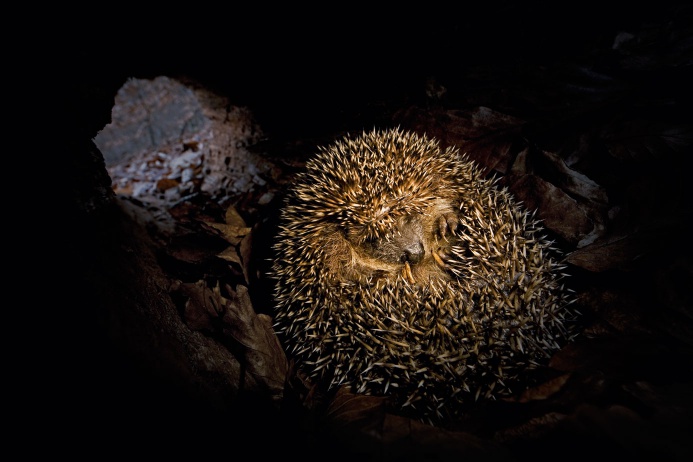 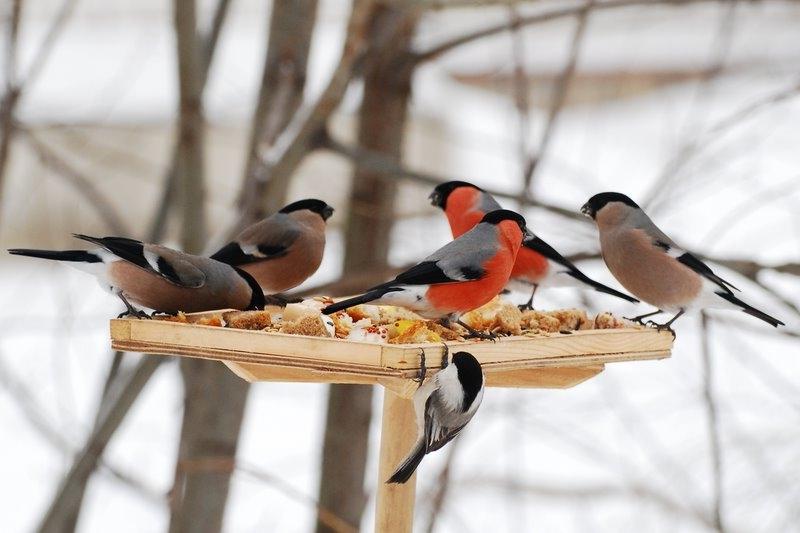 Птицам тяжело зимой, так как нет пропитания, и люди, для того что бы помочь птицам, на зиму заготавливают кормушки.
Игровые упражнения  на тему « Времена года»
За зимой наступает весна, потом лето, затем осень. И так все времена года сменяют друг друга. 
Каждое время года прекрасно по-своему, в каждом времени года можно найти что-то прекрасное.